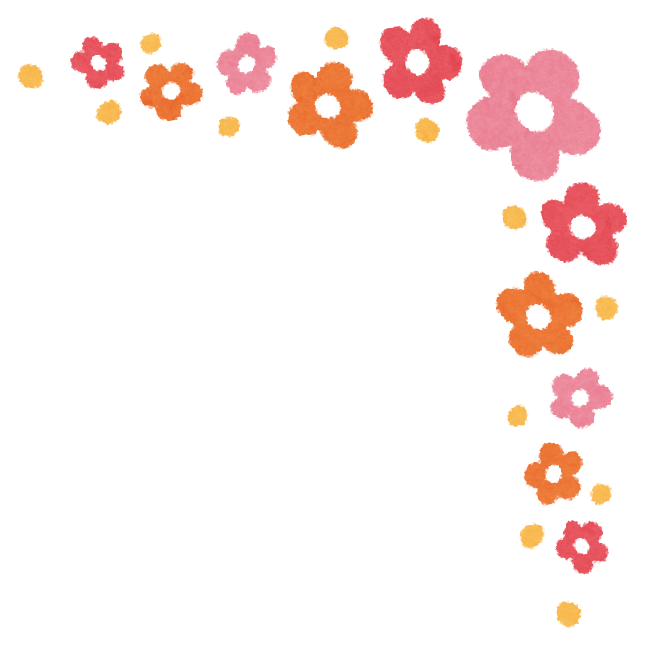 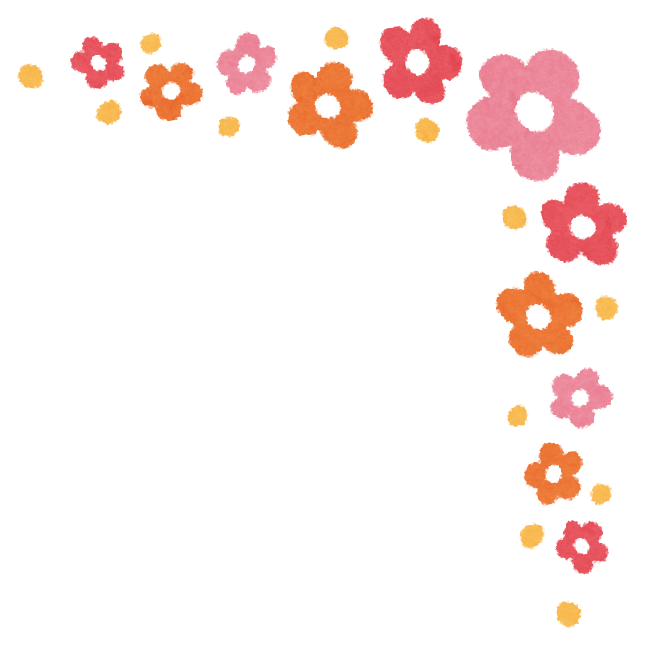 令和６年度
子どもの本の会
子どもの本が好きな方
一緒に絵本を楽しみましょう！
図書館員が新刊絵本を紹介します。
どなたでも参加いただけます。
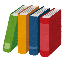 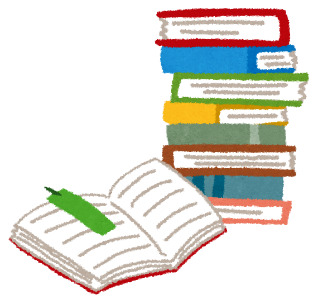 毎月第２金曜日　午前10時～
中央図書館　グループ学習室
＊１、２月はiプラザで行います
令和６年

　５月１０日　

　６月１４日　

　７月１２日　

　８月　９日　

　９月１３日　

１０月１１日
１１月　８日　

１２月１３日　

令和７年

　１月１０日　 iプラザ　

　２月１４日　 iプラザ　

　３月１４日
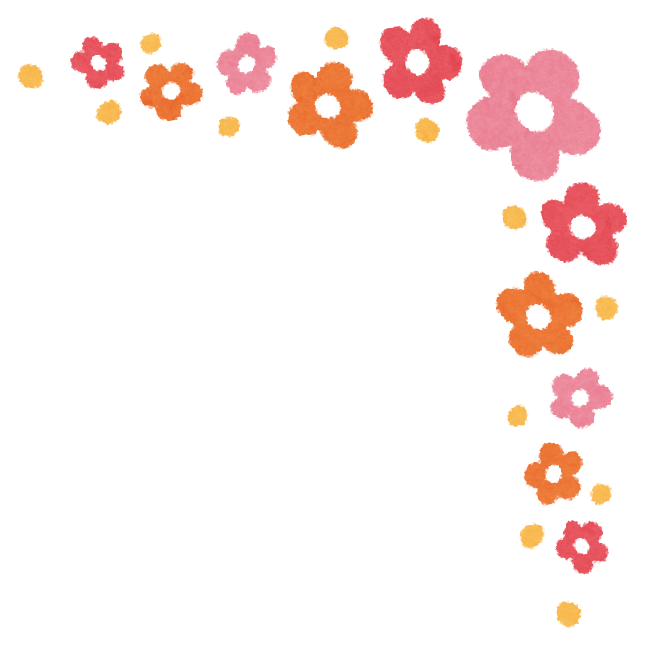 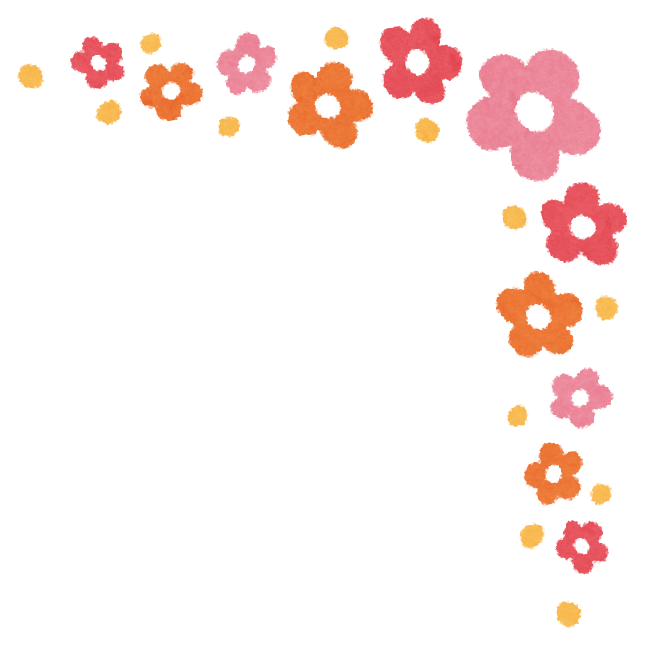 主催　子どもの本の会
    問合せ　中央図書館　☎378-7111
地域文庫
平尾親子読書会　風の子（平尾）　　長峰おひさま文庫（長峰）
ぶどう文庫（矢野口）　　絵本の会　くるりくら（若葉台）